42.2 Geometrical Probability
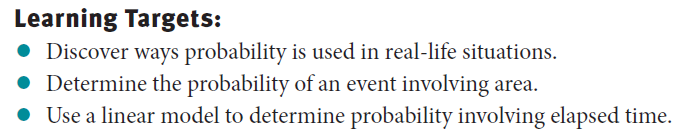 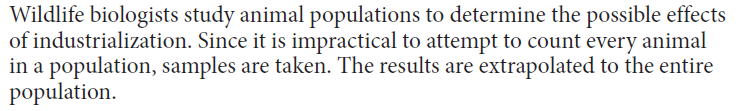 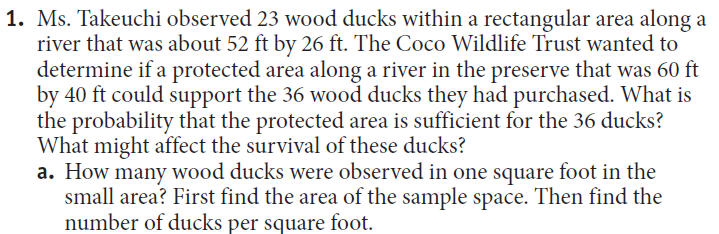 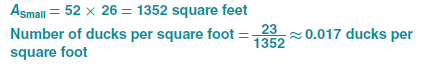 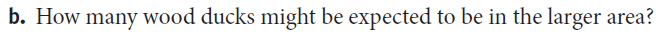 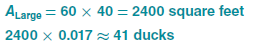 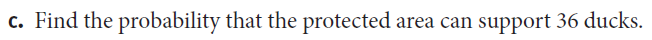 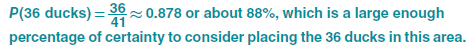 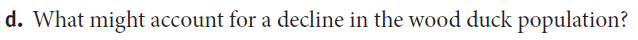 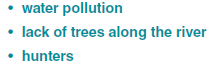 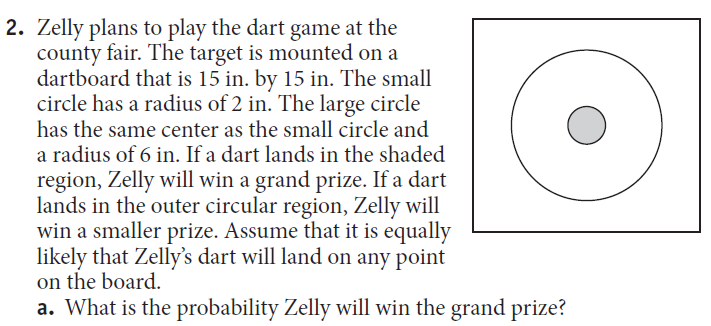 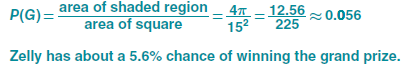 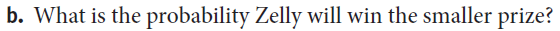 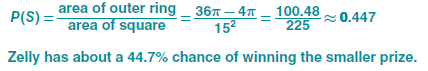 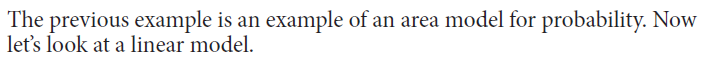 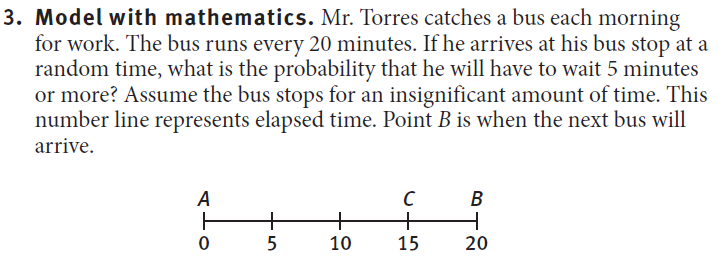 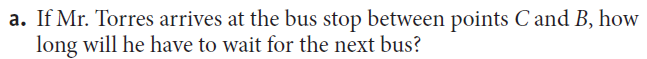 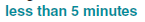 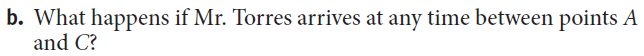 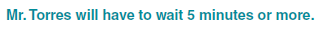 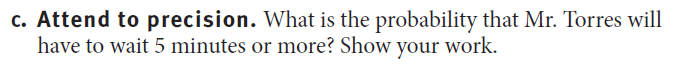 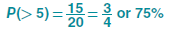 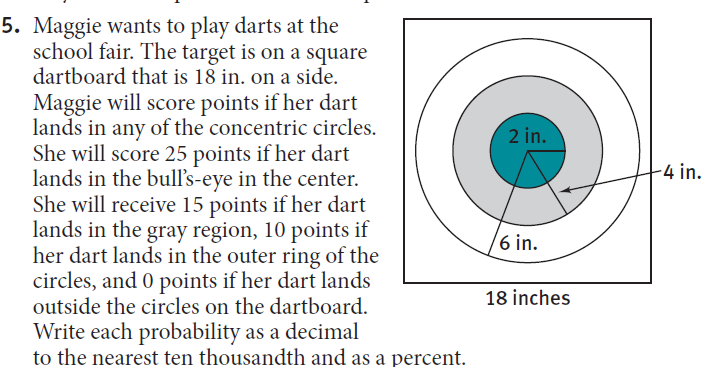 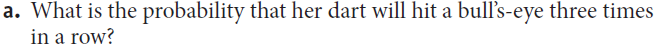 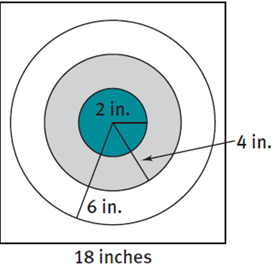 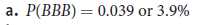 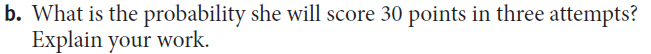 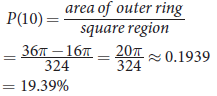 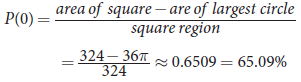 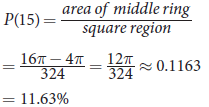 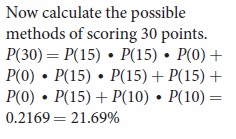 42.2 Permutations and Combinations
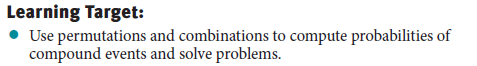 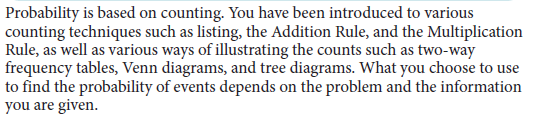 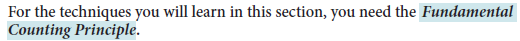 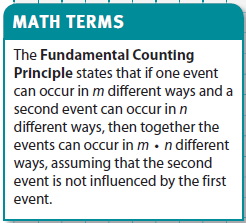 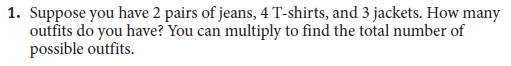 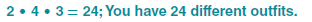 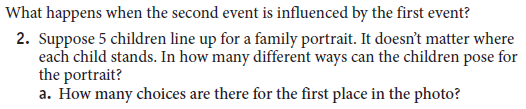 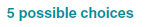 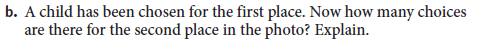 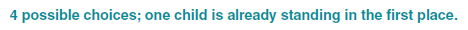 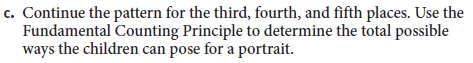 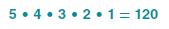 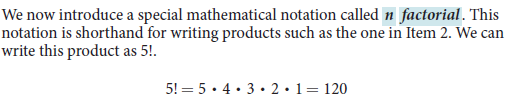 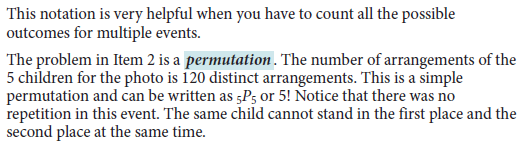 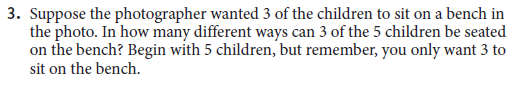 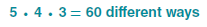 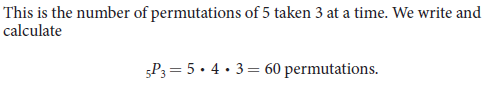 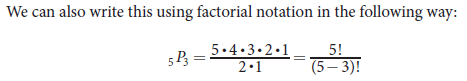 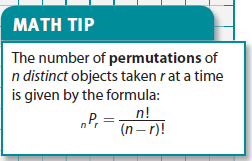 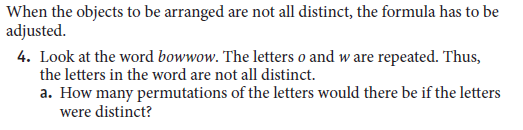 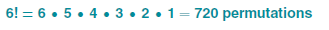 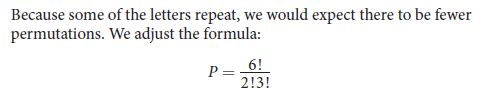 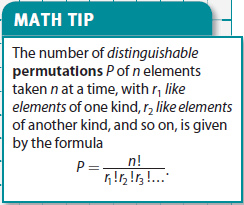 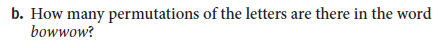 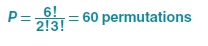 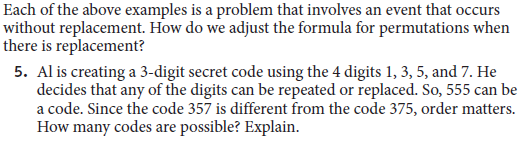 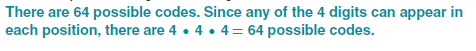 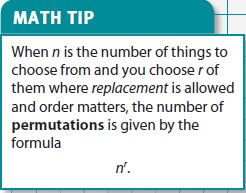 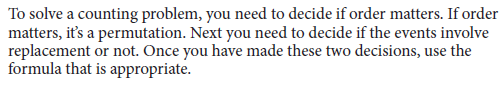 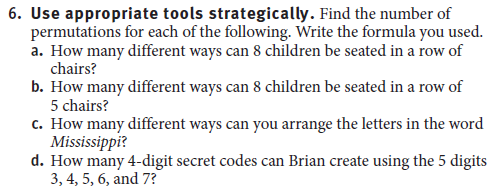 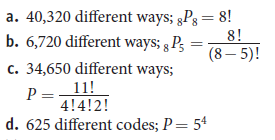 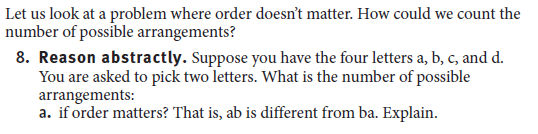 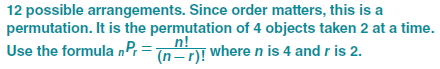 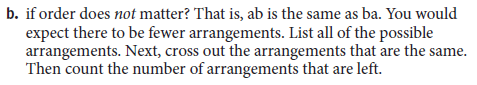 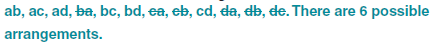 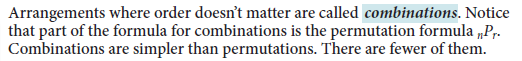 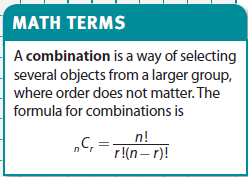 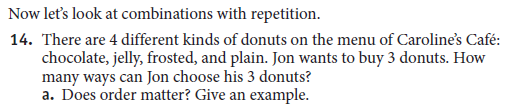 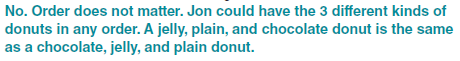 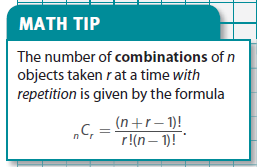 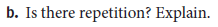 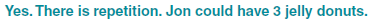 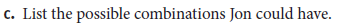 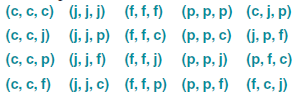 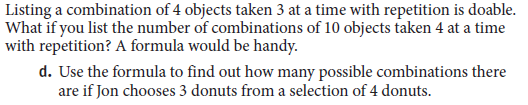 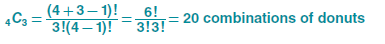 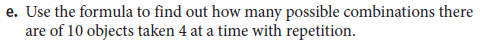 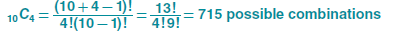 Let’s learn about permutations:
https://www.youtube.com/watch?v=1stIqr0FGiE
Let’s learn about Combinations:
https://www.youtube.com/watch?v=PSS3mCS_Ef8